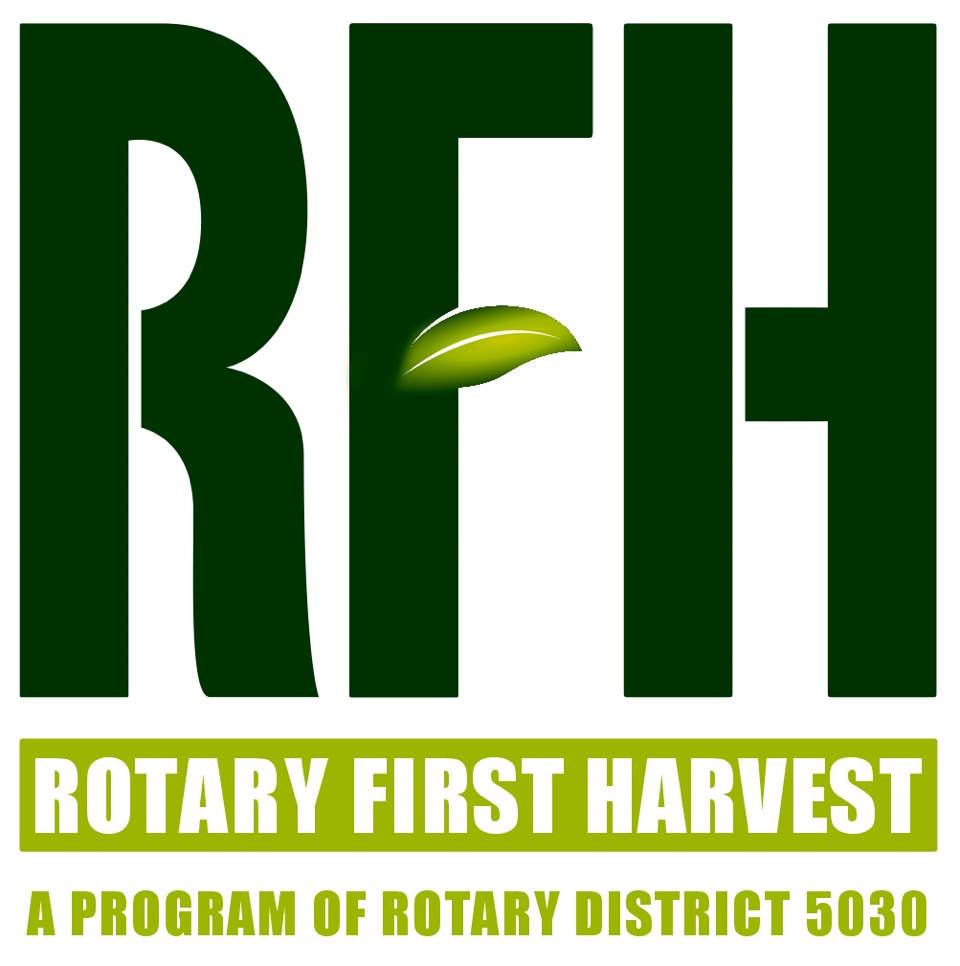 [Speaker Notes: Opening slide – Typically up for introductions and to give an opportunity to talk about how RFH belongs to every Rotarian in the room and that they are part of our success.]
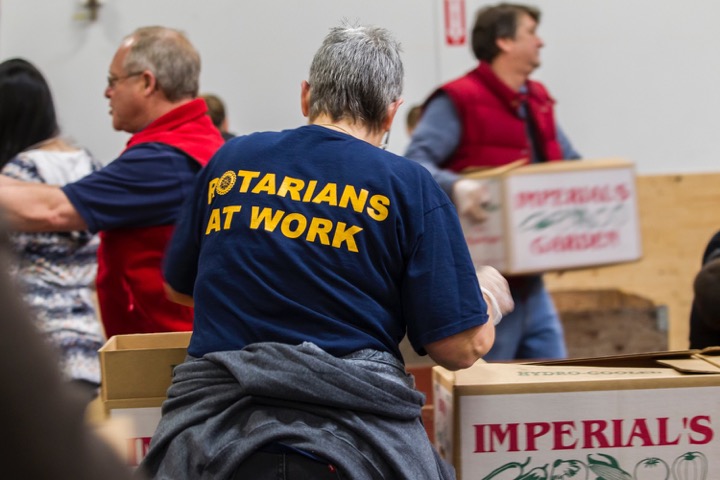 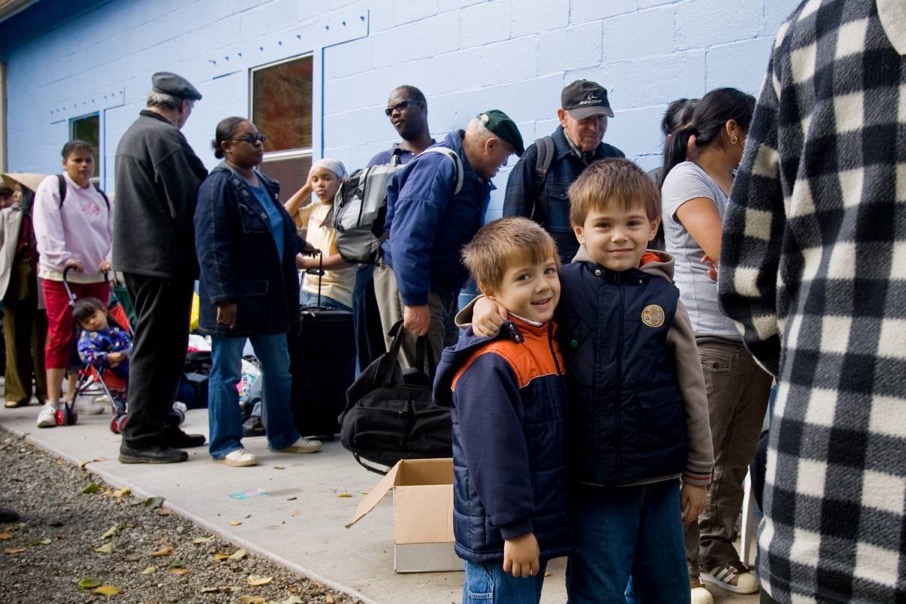